ILO, actual work and challengesInternational Labour Conference Governing Body
Luc Cortebeeck
Chair ILO Workers’ Group
Vice-chair Governing Body ILO 
9th PERC Summer School
Frankfurt
26-28 September 2016
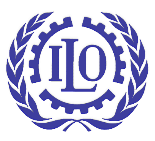 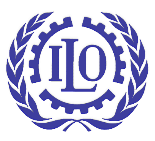 1. ILO-crisis 2012-2015
1. ILO-crisis 2012-2015;
2. Meanwhile ILO didn’t stop;
3. Joint Statement ITUC-IOE;
4. International Labour Conference ’16;
5. Governing Body meetings 11-16 and 3-17;
6. International Labour Conferences ’17 ‘18;
7. Future of Work;
8. FOW: Seven working Points.


General situation:
The 2008-… financial-, debt-crisis weakened position of workers and unions;
Social dialogue and collective bargaining are in crisis. Employers think to be better off, turning immediately to politics and governments;
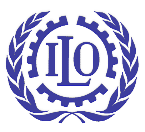 The Workers’ Group of the ILOGroupe Travailleur OIT
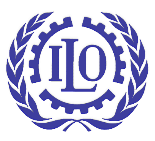 1. ILO-crisis 2012-2015
General situation:
The 2008-… financial-, debt-crisis weakened position of workers and unions;
Social dialogue and collective bargaining are in crisis. Employers think to be better off, turning immediately to politics and governments;
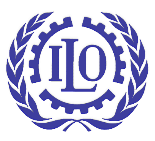 1. ILO-crisis 2012-2015
Governments/Political parties are taking distance from unions because they are criticizing austerity measures; 
Governments tending to go for democracy of individual citizens, don’t like participation of civil society, unions …are not seen anymore as part of the solution but as part of the problem.
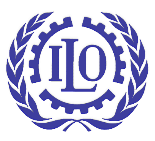 1. ILO-crisis 2012-2015
2012: employers created a crisis in the ILO
Attack in the Committee on Application of Standards (CAS);
1. IOE/E’G asked for a disclaimer “The experts advise the CAS. Only the tripartite formulated conclusions are valuable as interpretation”. To be printed on the cover of report. Refused by Workers’ Group;
2. Employers’ Group didn’t want to discuss C87 at all because they don’t recognise Right to Strike as part of C87;
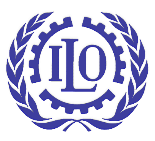 1. ILO-crisis 2012-2015
2012: employers created a crisis in the ILO
3. E’ G wanted to put their opinion in the conclusions (no more consensual), as respect for their “freedom of speech”;
4. E’ G announced also problems with interpretation of other conventions.
5. The interpretation of conventions; IOE: “can only be made by tripartite constituents”;
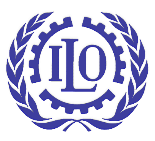 1. ILO-crisis 2012-2015
Organiser of conflict: CBI/UK, Business Europe, American Chamber of Commerce; International Organisation of Employers (IOE):
Frustrations about their place in ILO: “we are not a recognised at the same level as workers and Govs.” and Guy Ryder was just elected as DG;
Profiting of the drive of austerity policy and structural reforms;
Profiting of the European Court decisions: Viking, Laval, Rüppert cases about right to strike;
Profiting of weakened position of unions;
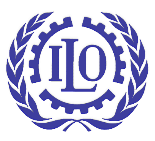 1. ILO-crisis 2012-2015
Crisis damaged the Supervisory System of Application of Standards:
Experts Committee, weakened authority;
Committee on Application of Standards. IOE: “no consensual conclusions anymore. Every group formulates (different) conclusions.” (guidance to governments losing credibility);
ILO guidance to governments seen by IOE as intolerable interference in national internal affairs;
The Committee on Freedom of Association (without tripartite consensus no conclusion of FoA cases).
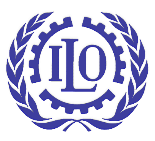 1. ILO-crisis 2012-2015
Was real threat for ILO: interpretation and jurisprudence built in more than 60 years, followed all over world by courts and tribunals, refused by one of constituents;
As a consequence the CAS in the ILC 2012, 2013, 2014 couldn’t discuss the most flagrant problems with workers’ rights.
We blocked the Standards Review Mechanism (was a decision but mostly asked by Employers and Govs;
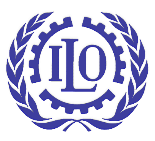 1. ILO-crisis 2012-2015
3 initiatives to find a way out (2012-2015)
Informal tripartite meetings (2012);
Initiative Swiss Government (2013);
Initiative Director General (2014).
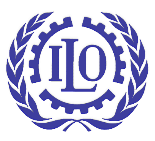 1. ILO-crisis 2012-2015
Workers’ position:
We have/had confidence in interpretation of Group of Experts, they are objective and impartial, not for the employers;
Workers’ proposal to use art. 37 of ILO-constitution, made to resolve disputes was refused by employers and by 50% of governments:
art 37.1 Referral to the International Court of Justice (The Hague, Netherlands);
art 37.2 Establishment of an Internal ILO Tribunal.
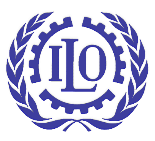 2. Meanwhile ILO didn’t stop
In same crisis-period International Conferences voted:
New Convention Domestic Work (C189) (2011)(52 million workers);
Recommendation Social Protection Floors(R202) (2012)(73% of workers not protected);
Rewriting C29, Forced Labour with measures against modern slavery (2014)(21 million modern slaves);
Recommendation Transition from Informal to Formal Work (R204)(2015)(in some countries from 40 to 80%);
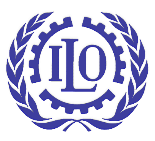 2. Meanwhile ILO didn’t stop
ILO: Success in UN 2030 Agenda for Sustainable Development (2016): was prepared in full ILO-crisis period.
17 Sustainable Development Goals;
Goal 8 Decent Work for All;
Social Protection in 5 of other goals;
ILO Flagship Program in 21 countries.
In 5 years social protection for 130 million people;
In 2030: for 500 million people;
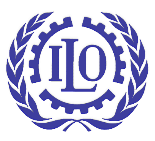 3. Joint StatementITUC-IOE
In November 2014: GB finished in a disastrous situation: no referral to Court, no outcome at all;
 
How to unblock the situation?
Call from Global Unions: “Go for a solution, we need a working ILO”;
Support of some Employers Organisations: “The conflict doesn’t strengthen our position.”
Support of governments “We count on the social partners to find a solution, it is the only way out”:
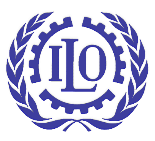 3. Joint StatementITUC-IOE
December-January 2015: renewed contacts between IOE-ITUC
February 2015: JOINT STATEMENT ITUC-IOE:
Agreement about mandate Committee of Experts:
Recommendations are not binding but giving guidance;
Recognition of technical and moral authority;
Right to strike: Recognition of industrial action. Scope and limits to be decided at national level;
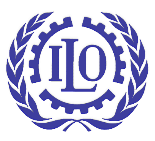 3. Joint StatementITUC-IOE
Discussion in the Governing Body:
Workers: “we are behind Joint Statement but for us Right to Strike is part of C 87;”
Employers: “we are behind JS but Right to Strike is a consequence of Constitution ILO, not part of Convention 87;” (So they want to avoid follow-up by experts).
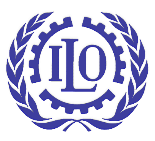 3. Joint StatementITUC-IOE
Discussion in the Governing Body:
Governments:
Pleased with Joint Statement;
Right to Strike is part of C87 and Constitution;
Scope and limits: to be decided at national level.
Evaluation Joint Statement November 2016!!!
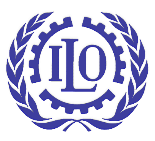 3. Joint StatementITUC-IOE
Result
Committee Application of Standards (of the Conference): New start-up in 2015. OK with discussion about all conventions, also about C87, no conclusions about right to strike (was already the practice in the nineties);
Committee on Freedom of Association (of the GB): Tripartite committee. Case by case approach, also about right to strike-cases;
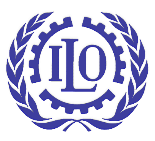 3. Joint StatementITUC-IOE
Result
Restart of Standards Review Mechanism. Decision of 2010 to clean up the standards (a lot of outdated conventions); Was blocked by workers after employers attack;
Review of Supervisory Mechanism.
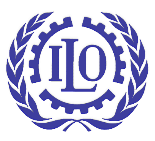 4. The International LabourConference 2016
1. Committee on Application of Standards: 24 cases;
No agreement to discuss Turkey, Algeria, Egypt;
UK: Government asked to inform experts how UK will respect C87;
Ireland: Interference of ECom in collective bargaining;
Special § for Bangladesh (FOA), El Salvador (FOA + violence);
High-level mission Zimbabwe (anti-union discrimination), Venezuela (employment policy);
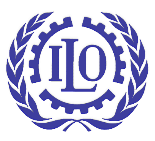 4. The International LabourConference 2016
1. Committee on Application of Standards: 24 cases;
Direct contact missions: Philippines, El Salvador, Indonesia, Kazakhstan, Swaziland, Cambodia (FOA, Right to negotiate), Mauritania (slavery)
Technical assistance: Madagascar and Nigeria (child labour) Turkmenistan(FL Cotton), Belarus (FL), Ecuador, Malaysia, Mauritius (lack of bargaining rights), Qatar (discrimination Q Airways), Honduras (indigenous people)
Additional information: Guatemala, Czech Republic (discrimination, Roma)
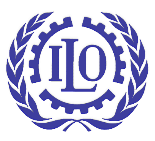 4. The International LabourConference 2016
Transition from war to peace (by employment promotion); Recommendation 71 1944 (unique UN instrument);
Objective: renewed recommendation in 2017; June 2016 first discussion; 
Difficult negotiation (350 amendments) (governments feared attack on sovereignty);
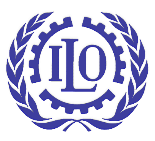 4. The International LabourConference 2016
2. Transition from war to peace 
Consensus:  not only wars, other types of conflicts, natural disasters (climate); (refugee crisis);  together 1,5 billion people affected;
Consensus relationship peace and decent work (respect conventions);
Divergences about “vulnerable groups” and “refugees” (Experts meeting in July and September-meeting UN).
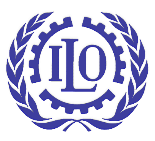 4. The International LabourConference 2016
3. Evaluation ILO Declaration Social Justice for a Fair Globalisation (2008);
Was the ILO-answer on globalisation;
4 strategic objectives:
Employment;
Social Protection;
Social Dialogue;
Fundamental Principles and rights at work;
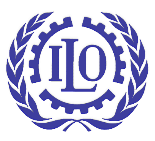 4. The International LabourConference 2016
3. Evaluation ILO Declaration Social Justice for a Fair Globalisation (2008);
But crisis, austerity policy and structural reforms crossed our way:
Consensus to revaluate the 4 strategic objectives;
Call to national governments, unions, employers: “ratify and implement conventions;”
Task for Regional Offices to follow-up national situations; 
Will be part of ILO Strategic Plan 2018-2021.
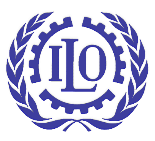 4. The International LabourConference 2016
4. Global Supply Chains:
Recognition of decent work deficits in GSCs;
ILO has unique position to address these gaps;
Responsibility for Govs (GSC based in their countries) and GSC;  
FoA and Collective Bargaining have to be respected by GSCs and also in EPZs (Wages, working conditions, OSH…);
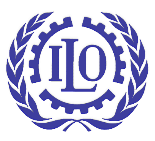 4. The International LabourConference 2016
4. Global Supply Chains:
Call upon business to carry out human rights due diligence to identify, prevent, eradicate neg HR impacts;
ILO MNE declaration could play a role;
Consensus about cross-border social dialogue, international framework agreements;
Tripartite meeting to give guidance to conclusions including a possible standard.
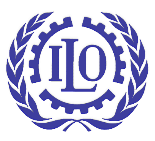 4. The International LabourConference 2016
4. Global Supply Chains:
Workers’ objectives:
Minimum living wages in supply chains;
Occupational safety and health in supply chains…;
Respect ILO conventions;
Complaint procedure;
Promoting Global Framework agreements and Accords with brands (Rana Plaza).
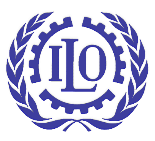 5. The Governing Body meetings            November 2016-March 2017
1. Standards Review Mechanism (ILO 9-14 Oct)
Standards from 1919 to 1985: some already declared outdated:
To be sent to the Conference: to abrogate/withdraw;
Looking for gaps;
What with countries who ratified old ones and not new ones;
Problem: up to date standards only ratified by 20-30 Govs (of 187).
Standards between 1985-2000;
Up to date standards;
Outdated standards: to be sent to the Conference: to abrogate/ withdraw;
Interim standards: needs to be modified by Conference.
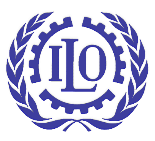 5. The Governing Body meetings            November 2016-March 2017
1. Standards Review Mechanism (ILO 9-14 Oct)
Risks/problems/opportunities:
Up-to-date conventions less ratified than older ones;
Risk: minimizing standards; But our guarantee:  no change without tripartite agreement;
Will be a work for years;
Better to have up to date standards.
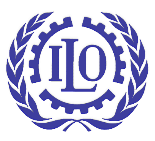 5. The Governing Body meetings            November 2016-March 2017
2. Election and appointment Director-General (November 2016)
In 2011: 9 candidates (8 from governments, 1 from workers);
Now: 1 candidate: Guy Ryder (for second and last mandate October 2017-September 1922);
GR presented by me for Workers’ Group (14 votes);
Supported by 46 Govs (not all right to vote), (governments have 28 votes);
Supported by 1 employer, probably more (14 votes);
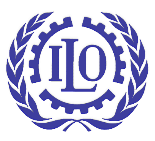 5. The Governing Body meetings            November 2016-March 2017
3. Evaluation of Joint Statement ITUC-IOE
Change/rewrite the Joint Statement or keeping the same text?
Alternative: try to find a consensus between ITUC and IOE about the Supervisory Mechanism of the ILO (GB March 2017):
Group of Experts;
Committee on Application of Standards;
Committee on Freedom of Association;
Representation and complaints before the Governing Body (art 24 and 26);
ILO-tribunal (art. 37 Constitution);
Role of High Court of Justice (art. 37 Constitution).
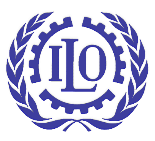 5. The Governing Body meetings            November 2016-March 2017
4. Strategic Plan (2018-2021) and Programme and Budget (2018-2019): Discussion about priorities and budget;
5. Labour related provisions in Trade Agreements and the role of the ILO;
6. Art. 26 cases (Eventual Commission of Inquiry)
Qatar (Forced Labour);
Guatemala (Freedom of Association);
Venezuela (Freedom of Association, System Minimum Wages, Consultation Social Partners).
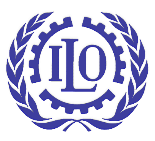 6. International LabourConferences June 2017- June 2019
1. Conference 2017 (4-16 June 2017)
Election members Governing Body 2017-2020)
Committee on Application of Standards;
Second discussion and vote Recommendation “Transition from War to Peace”;
Fundamental Principles and Rights at Work (Recurrent discussion);
General discussion about Labour Migration.
2. European Regional ILO-meeting: The Future of Work. Planned 2-5 October, Istanbul, Turkey
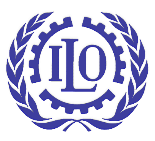 6. International LabourConferences June 2017- June 2019
4. Conference 2018: (End May-June: to be decided)
Committee on Application of Standards;
Violence against women and men (standard setting, to be prepared by a Tripartite Experts Group);  
Social Dialogue (Probable Recurrent discussion); Compared with 2011: 9 candidates;
Probably ILO Development Cooperation.
5. Conference 2019: Centenary ILO “The Future of Work”(End May-June: to be decided)
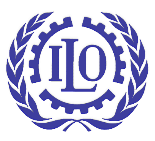 7. FOW: 7 Working Points
2019: centenary ILO. What is the future of work (FOW)?
Special project: The future of work;
The future of social dialogue; 
The future of workers’ and employers’ organisations;
The future of the ILO;
Input coming from governments, research, organisations (to end 2016);
High Level Global Commission of the Future of Work (2017-2018)
International Labour Conference – June 2019 (special instrument?).
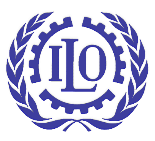 7. FOW: 7 Working Points
We cannot accept technology firms deciding about the future of work, we have to take it up in our hands;

The Future of Work is not only about New Technology but also about the shortage of jobs, inequality, Global Supply Chains …, it is about the totality of the situation of Work.
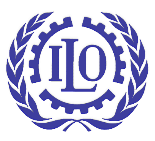 7. FOW: 7 Working Points
1. Permanent anticipating research by ILO about relationship NT and work;
Frey and Osborne predict machines in USA will take over 50% of jobs. Stephen Hawking and Elan Musk warn for negative power of artificial intelligence and autonomous thinking robots.
In history new technologies changed a lot but didn’t destroy the number of jobs, working time was decreased;
Important: the way transition takes place and how technology is used.
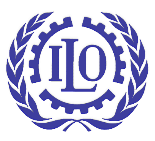 7. FOW: 7 Working Points
2. Support a new demand, creating jobs:
Need for 600 million extra jobs in 2030;
Good wages and at least minimum wages will create a new demand;
Investments in technology fighting climate change;
Demand for healthy and quality food, infrastructure for schools, hospitals, communication, collective transport, clean energy, education and cultural needs, care (need of 10,5 million (health) care workers;
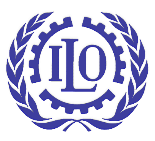 7. FOW: 7 Working Points
Maintenance and investments in public goods (streets, roads, tunnels, buildings) to stimulate the economy;
WB report in 2013 about jobs: because growth doesn’t create jobs anymore, we have to create jobs to stimulate growth;
Means?
Mobilise capital in offshore-banks and fight against tax havens;
Investment-policy IMF/WB/Regional Development Banks;
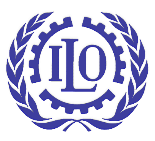 7. FOW: 7 Working Points
3. Fight against inequality by revaluation of wages, social protection and social security.
Wages have to follow again increase of productivity, living minimum wages
UN 2030 Sustainable Development Goals recognise Decent Work (is goal 8) and Social Protection in 5 sustainable development goals;
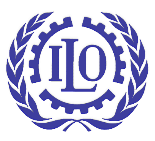 7. FOW: 7 Working Points
4. Revaluation of labour legislation:
Structural reforms of labour market, mantra of IMF, OECD, EU are not the good solutions;
They weaken social and labour protection and don’t create jobs;
ILO Social Outlook 2015: labour protection doesn’t affect employment;
Real labour contracts, fight against bogus self-employment
Focus again on unfair competition by undermining working conditions, workers’ rights and ILO-standards (Example Europe Posting Workers Directive).
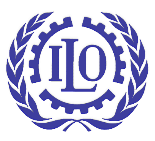 7. FOW: 7 Working Points
5. Companies focussing on sustainable investments and growth;
Instead of (instant) shareholders value;
Application ILO-standards avoid unfair competition;
Cross-border agreements:
International framework agreements MNE’s and Global Supply Chains;
Social accords with brands (Rana Plaza);
ILO complaints and conciliation mechanism.
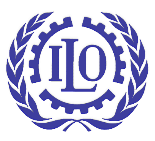 8.FOW: 7 Working Points
6. Revaluation social dialogue;
Need for social stability (social security);
Social security supported by workers and employers and not only by governments because of fluctuations of politics making Social Security instable and incredible;
Legal certainty for workers rights (as legal certainty for companies);
ILO support for representative workers- and employers organisations;
Avoid corporatist unions.
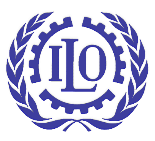 7. FOW: 7 Working Points
7. Labour is not a commodity;
Values and principles of Treaty of Versailles and foundation ILO  “…universal and lasting peace can be accomplished only if it is based on social justice”;
These values and principles didn’t change, they have to be applied to new realities;

Thank you